Pharm Stat. 2017 Sep;16(5):322-333
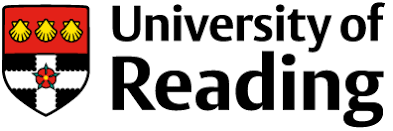 An investigation into the two-stage meta-analytic copula modelling approach for evaluating time-to-event surrogate endpoints which comprise of one or more events of interest
Natalie Dimier and Sue Todd
University of Reading
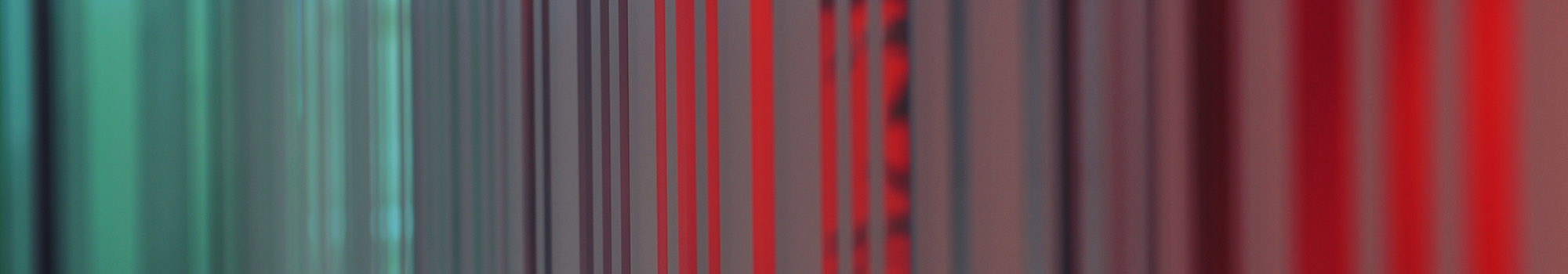 Agenda
Context
Motivation for the research
Investigation
Set-up
Results
Conclusions
Remaining Questions
2
Context: Surrogate Endpoints
There is increasing need to improve efficiency in drug development
Sample size and expected trial duration driven by choice of primary endpoint
Increasing survival times of patients => higher trial costs
Public demand for quicker treatment availability
Use of surrogate endpoints has been commonly proposed to allow treatments to be developed faster and subsequently made more affordable for payers
According to section 507(e)(9) of the Federal Food, Drug, and Cosmetic Act1 




Therefore need accurate prediction of:
Individual-level surrogacy: the ability of the surrogate to predict the true outcome for a patient
Trial-level surrogacy: the ability of treatment effect on the surrogate to predict treatment effect on the true outcome
“[t]he term ‘surrogate endpoint’ means a marker, such as a laboratory measurement, radiographic image, physical sign, or other measure, that is not itself a direct measurement of clinical benefit, and:
(A) is known to predict clinical benefit and could be used to support traditional approval of a drug or biological product; or
(B) is reasonably likely to predict clinical benefit and could be used to support the accelerated approval of a drug or biological product in accordance with section 506(c).’’
3
1. https://www.fda.gov/Drugs/DevelopmentApprovalProcess/DevelopmentResources/ucm613636.htm
Context: Recent FDA Actions
FDA have recognised the need for surrogate endpoints and have taken recent actions to increase their use, including:
Publishing a table of all surrogate endpoints used as a basis for regulatory approval
Proposing use of Type C meetings to engage with sponsors who would like to employ a biomarker as a surrogate endpoint that has not been used previously
Hosting a workshop to develop a framework for defining evidentiary criteria for surrogate endpoints
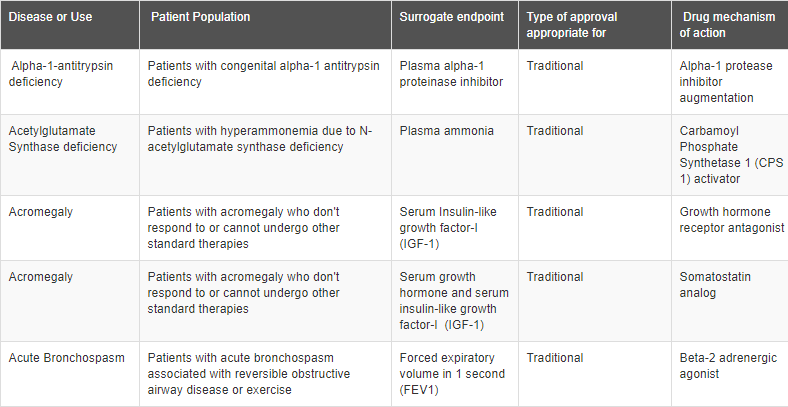 4
https://www.fda.gov/Drugs/DevelopmentApprovalProcess/DevelopmentResources/ucm613636.htm
Context: Why Meta-Analysis?
Original methodology proposed for evaluation of potential surrogate endpoints was based on individual trials
Prentice criteria1, proportion of treatment effect explained2, relative effect3, adjusted association3
Meta-analytical approaches subsequently proposed to
Increase accuracy of the evaluation process (decrease Type II error and/or improve precision)
Assess consistency of the relationship between treatment effects on surrogate and true endpoints across different trials
Assess sensitivity of results to key factors, such as treatment class or patient population
Improve potential to extrapolate to future clinical trials
In practice, trials can vary substantially in their design => many considerations for meta-analysis:
Do patient populations need to be identical across trials?
Can a common definition of the surrogate endpoint be found?
Is it reasonable to pool
All types of treatment in the same analysis?
All patient subgroups (young/old, newly diagnosed/relapsed, different prognoses)?
Any measurement techniques for the surrogate and long-term endpoints?
Importantly, how to identify potential trials to be included?
5
1. Stat Med. 1989 Apr;8(4):431-40, 2. Statistics in Medicine, 11, 167—178 (1992), 3. Biometrics. 1998 Sep;54(3):1014-29
Context: Proposed Methodology
The work published by Dimier and Todd examined an approach proposed by Burzykowski et al. (2001)1, which assesses surrogacy through parameters of the joint distribution of the surrogate and true endpoints (modelled using a copula function)
R2indiv (τ): association between surrogate and true endpoints after adjustment for trial and treatment effects
R2trial: coefficient of determination for predicting the effect of treatment on the true endpoint given the effect of treatment on the surrogate
Stage One:
Estimate treatment effects on the surrogate (S) and true (T) endpoints within each trial, and
Estimate association between S and T, adjusting for the trial and treatment effects
Stage Two:
Fit a random effects model to obtain coefficient of determination between the treatment effects estimated from Stage One
6
1. Applied Statistics, 50:405-422, 2001.
Motivation #1: Small number of trials
1. FLASH
A sufficient number of trials are needed to reliably explore the relationship between treatment effects on surrogate and true endpoints 
Extrapolation of results relies on a large amount of data, to capture differences in:
Treatment regimen
Therapeutic classes of drugs
Patient populations or subgroups
Recent successful examples have included
FLASH1: 3,837 patients from 13 randomised trials 
ACCENT2 (original database): >20,000 patients from 18 trials 
SEAL3: 7,507 patients from 13 randomised trials 
Individually, pharmaceutical companies are unlikely to have such substantial data
Example4: Evaluation of Minimal Residual Disease as a surrogate for progression-free survival in Chronic Lymphocytic Leukemia using three trials
Important to understand whether the methodology performs well with small numbers of trials
2. ACCENT
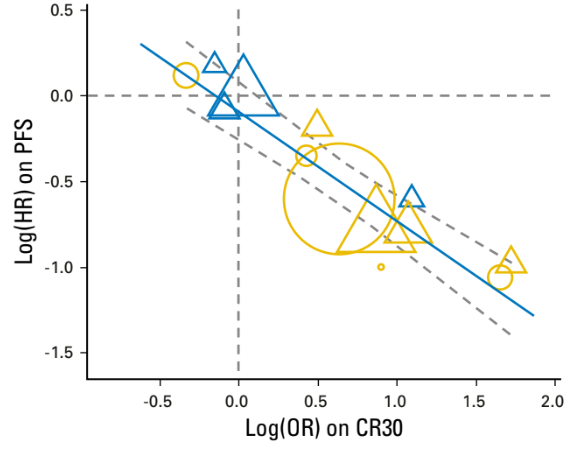 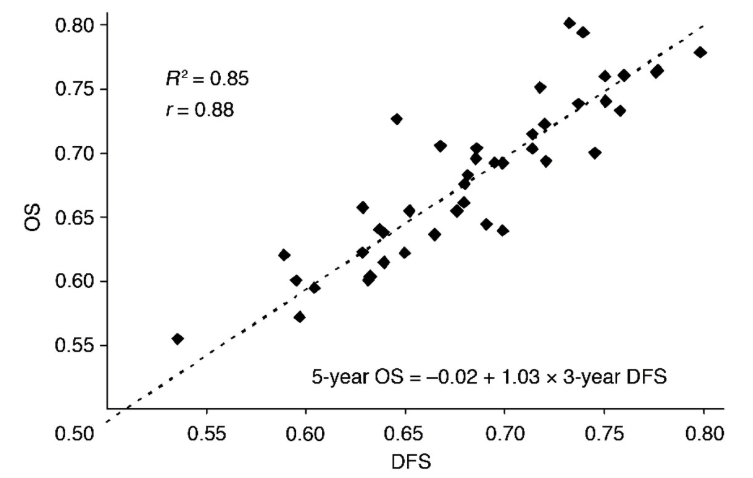 4. MRD in CLL
3. SEAL
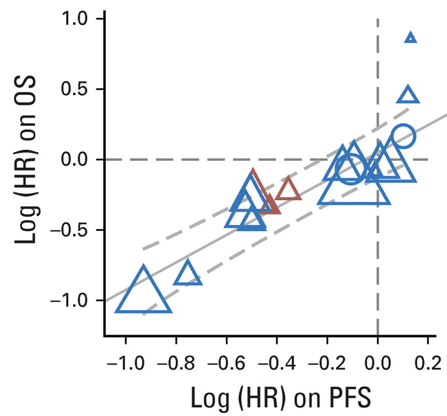 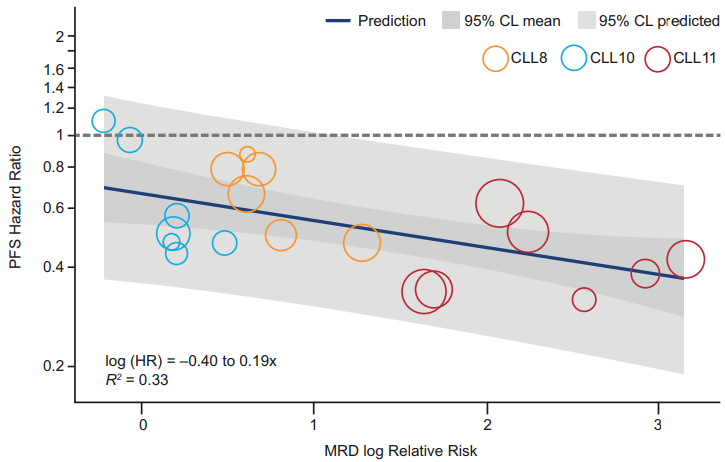 7
J Clin Oncol. 2017 Feb 10;35(5):552-560; 2. Chin Clin Oncol. 2013 Jun; 2(2): 18; 3. J Clin Oncol. 2018 Jul 5:JCO2018779124; 4. Blood. 2018 Mar 1;131(9):955-962
Motivation #2: Endpoint Symmetry
Copula functions make the assumption that S and T are symmetric, i.e. that one cannot be longer than the other
Surrogate endpoints that include the true outcome as an event of interest violate this assumption
To maximise the number of events, decrease trial durations, and improve clinical relevance of results, endpoints that consider multiple events of interest are commonly used to assess clinical benefit
For example, progression-free survival (PFS), defined as time to the earliest of disease progression or death, includes information relating to overall survival
PFS commonly used as a surrogate endpoint in oncology
Many other endpoints across different diseases will suffer the same limitation
Important to understand the impact of this violation on the interpretation of surrogacy results
8
Investigation: Set-up
When using a surrogate that includes the event of interest for the true endpoint
TTP: time from randomisation to disease progression; censored at death
PFS: time from randomisation to disease progression or death; event at death
Overall Survival (OS): time from randomisation to death; true endpoint of interest
When there are a very small number of trials with very few patients
4-6 trials independently generated, each containing 80-120 patients
Under ideal conditions and under model misspecification
Use of a copula function can control the strength and shape of dependency between endpoints, but may lead to overly precise estimation of model parameters 
Two different copula functions used, to evaluate the sensitivity of the estimation to different dependency structures
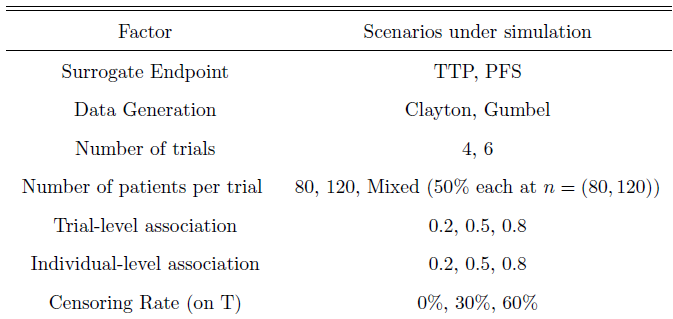 9
Investigation: Results (Individual-Level Surrogacy)
TTP (left hand side):
Clayton: 
Low average relative bias 
High variability for low‐medium levels of association, particularly under censoring
Gumbel:
Increased variability
Underestimation unless censoring is high
Truly high association estimated with low variability
PFS (right hand side):
Clayton and Gumbel:
Good estimation of truly high association
Poor estimation of low association; estimated τ as high as 0.7 => false conclusion that PFS is predictive of OS
Large variability for low association causes overlap between low and medium association levels, hampering interpretation
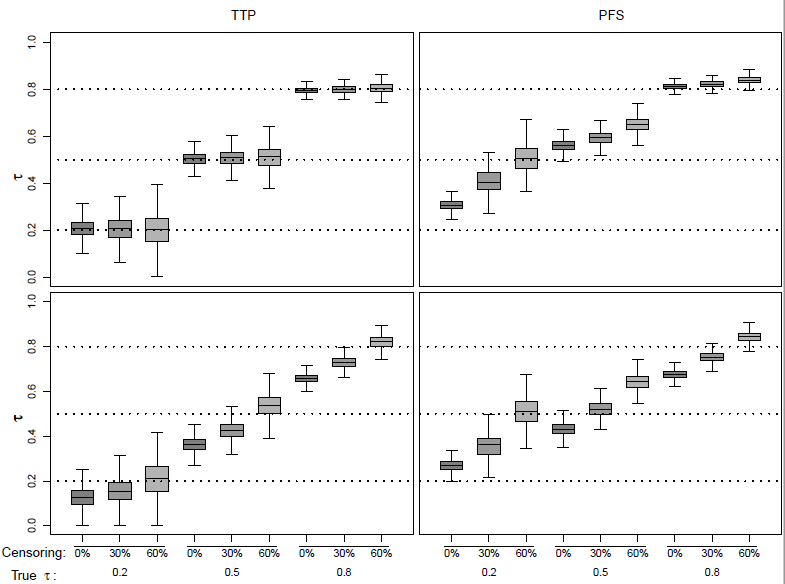 Clayton Copula
Gumbel Copula
10
Figure 1 in the paper
Investigation: Results (Trial-Level Surrogacy)
Clayton Copula
For both TTP and PFS and both copula functions, quite often the case that the true association is over or underestimated
Slight trend upwards as the true underlying association increases, but high variability 
Additional simulations were run for larger samples containing 20 trials of 500 patients, showing that estimation is much improved through inclusion of a larger number of studies with larger sample sizes
For trial-level meta‐analyses of the size investigated here, the method did not allow for clear data interpretation of R2trial and cannot be recommended
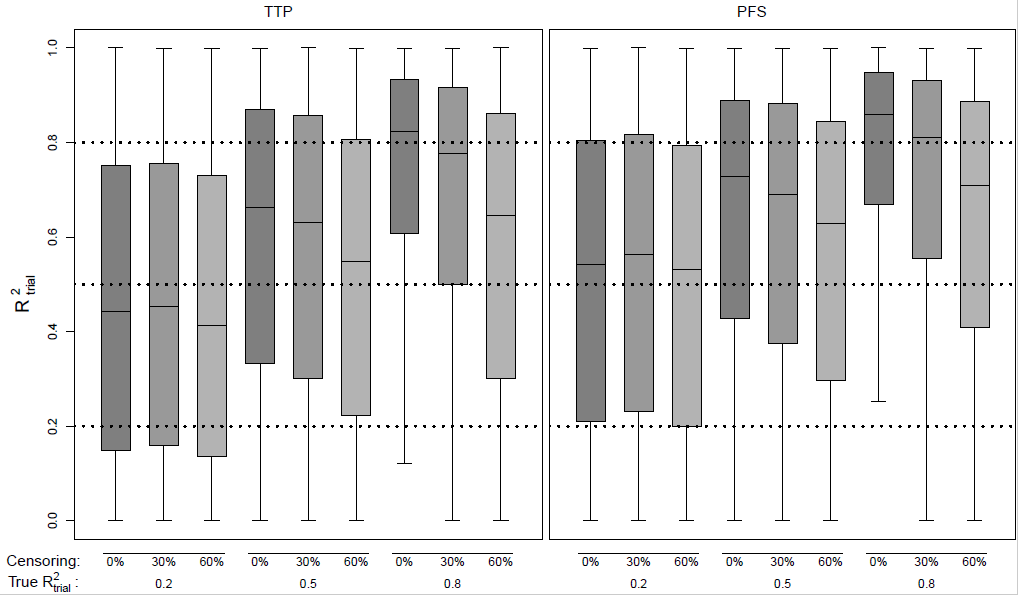 11
Figure 2 in the paper
Conclusions
Method performed well in estimating individual-level surrogacy for the TTP endpoint, but caution is required when considering endpoints that incorporate information from the true clinical endpoint, such as PFS
There is a need for careful selection of both the copula family and the dependence structure, as results can be highly confounded by incorrect assumptions
With the limited numbers of trials explored in our study (4-6), the method cannot be considered appropriate for assessing the level to which the treatment effect on the surrogate can predict the unobserved treatment effect on the overall clinical endpoint
Testing of larger sample sizes suggested that inclusion of additional data improves estimation 
It remains uncertain what could be considered a sufficient sample size
Complements work of Renfro et al.1 who assess the use of investigational centres as sub-units of trials
A large amount of data are not frequently available for individual companies => strongly encourage engagement from industry and academia to collaborate in surrogate endpoint evaluation
12
1. Comput Stat Data Anal. 2014 Oct 1;78:1-20
Remaining Questions
What is an acceptable threshold for trial-level surrogacy?
Some precedence now for R2trial >0.8 with a lower confidence interval >0.6, but is this appropriate for all disease settings?
What is known to predict clinical benefit versus reasonably likely to predict clinical benefit?
How to incorporate variability across clinical trials used in the meta-analysis?
Even if starting with large meta-analytic database, evaluation of specific treatment regimen, therapeutic classes or patient subgroups can lead to a ‘small sample’ situation
How much extrapolation is justifiable?
How much data is enough data?
(How) can we split larger trials into multiple units?
Some suggestion that six trials is sufficient, but this seems dependent on other factors
13
BACK-Up
14
Copula Model
15
Doing now what patients need next
16